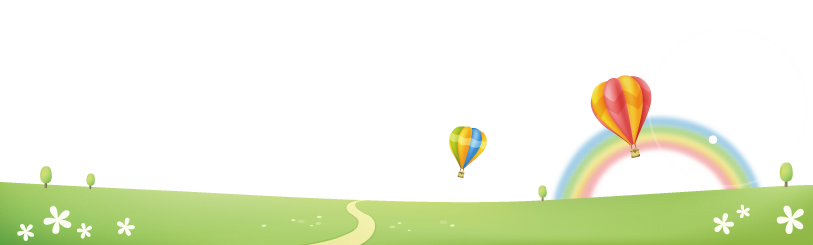 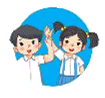 Sinh hoạt lớp
HOẠT ĐỘNG TRẢI NGHIỆM
SƠ KẾT TUẦN 10
CHƠI TRÒ: “ ĐỒ! ... CỨU!”
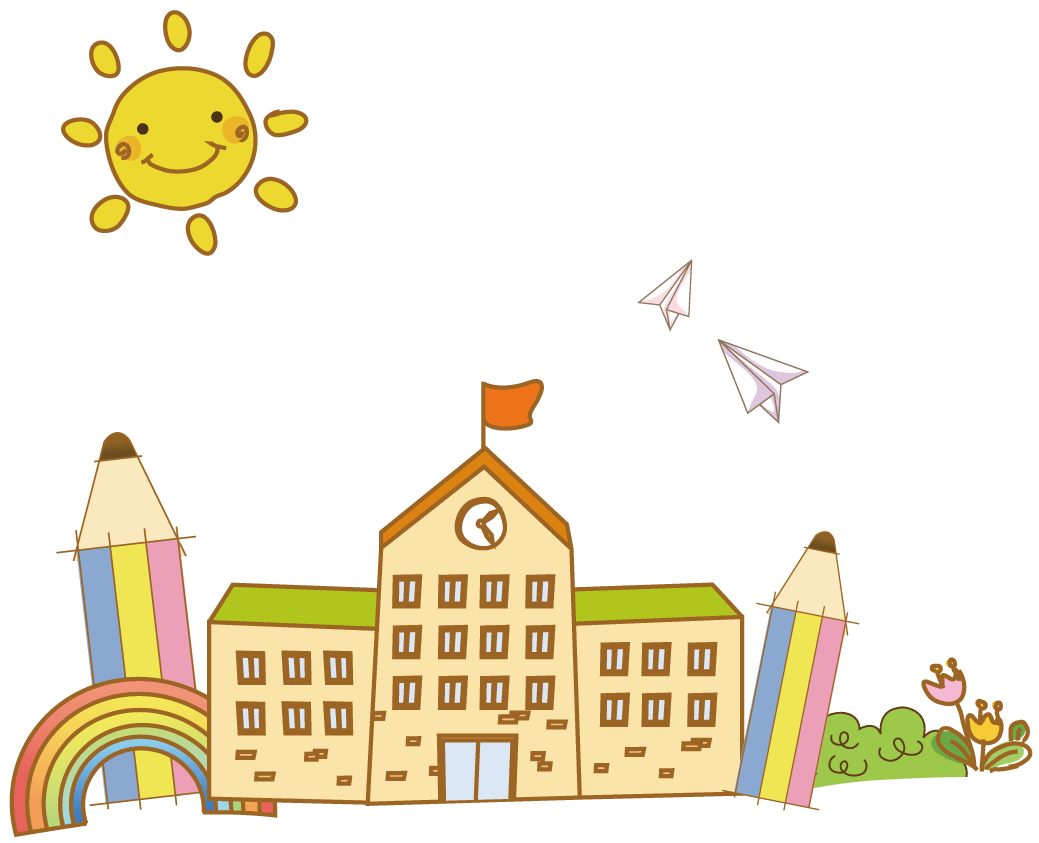 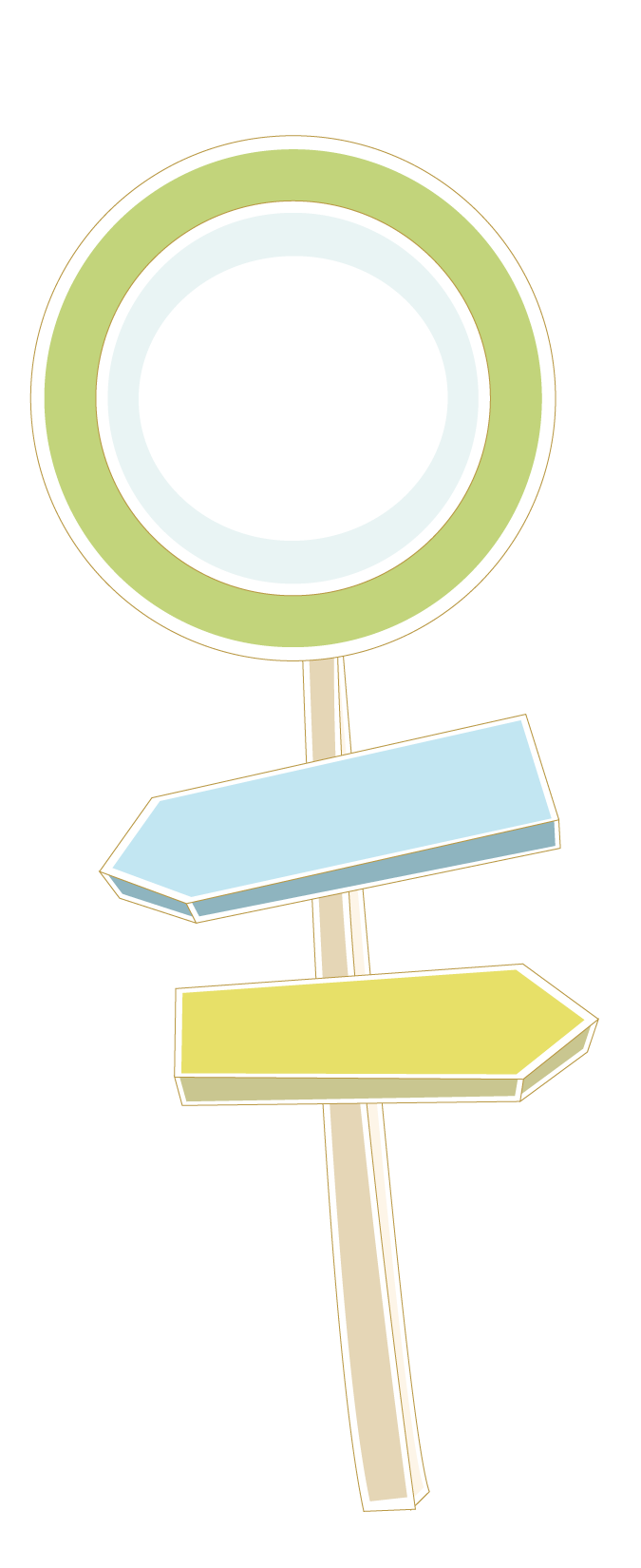 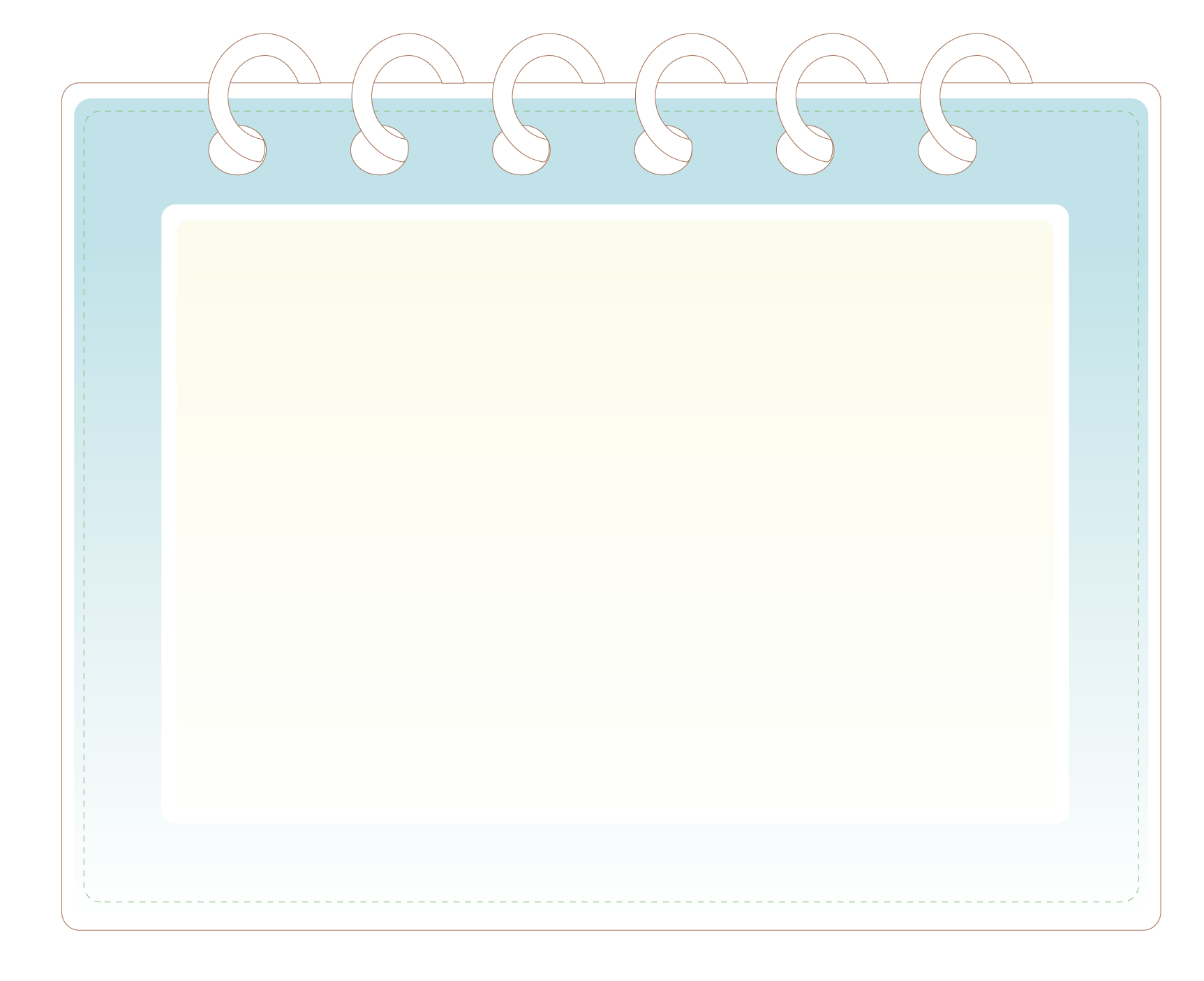 SƠ KẾT
TUẦN 10
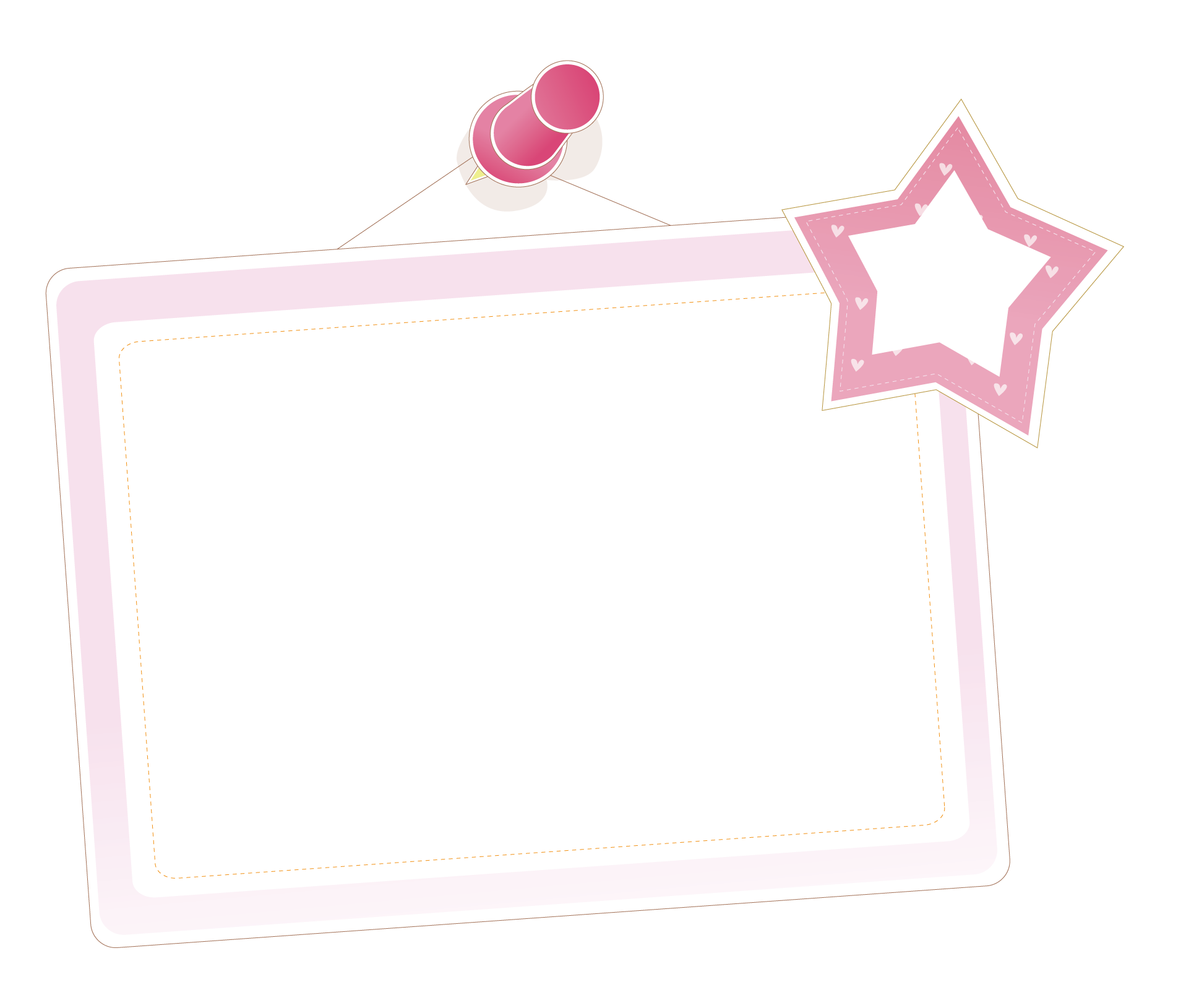 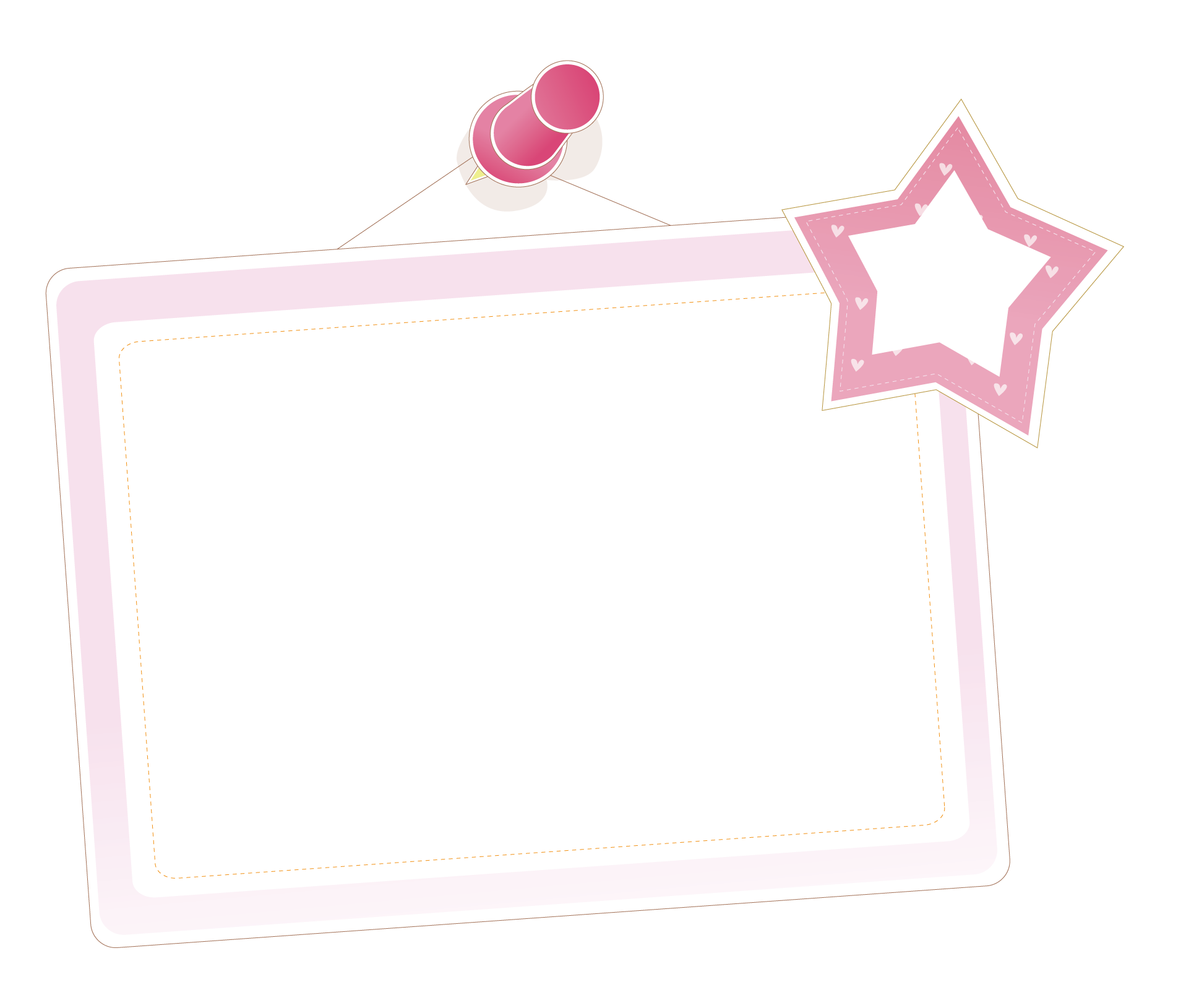 Ưu điểm
Tồn tại
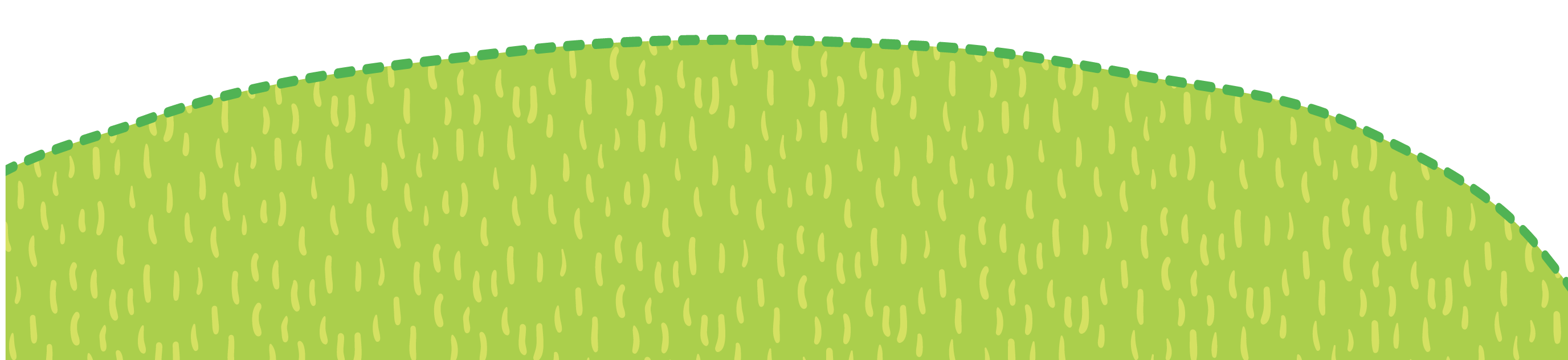 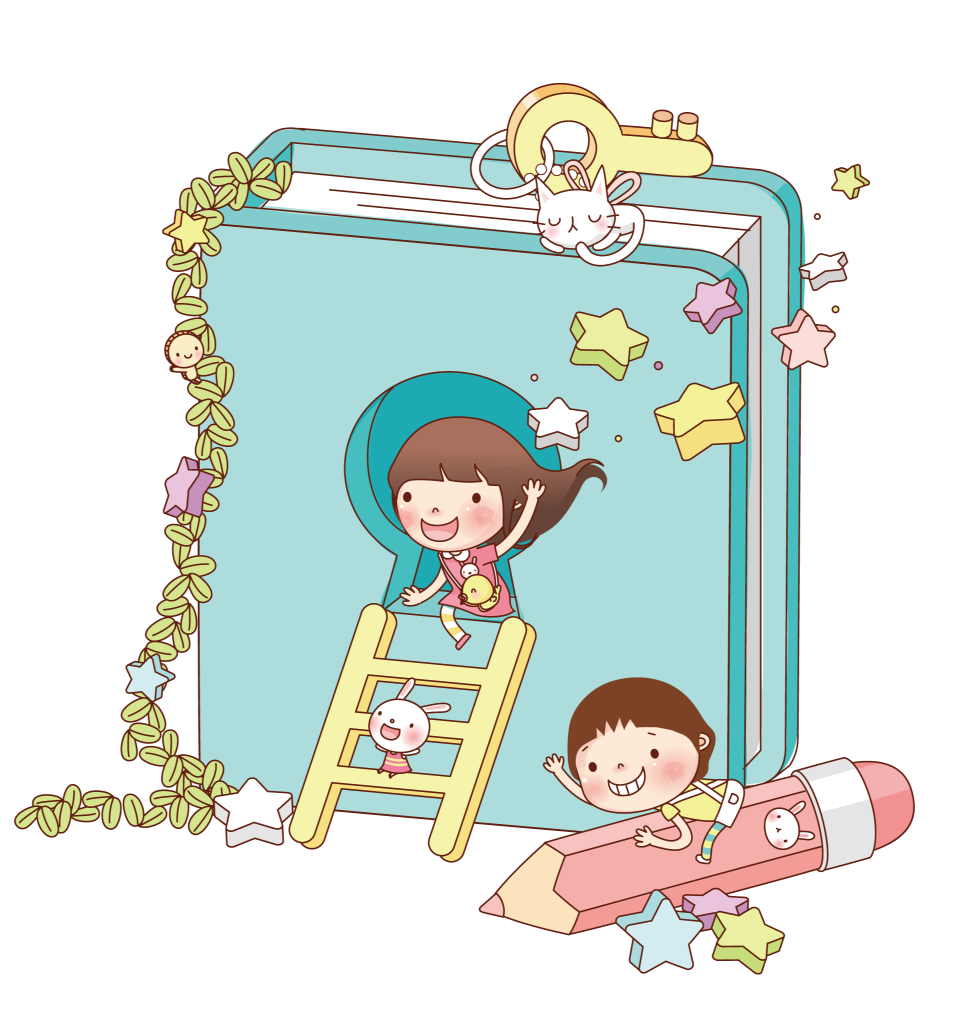 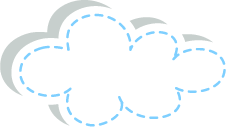 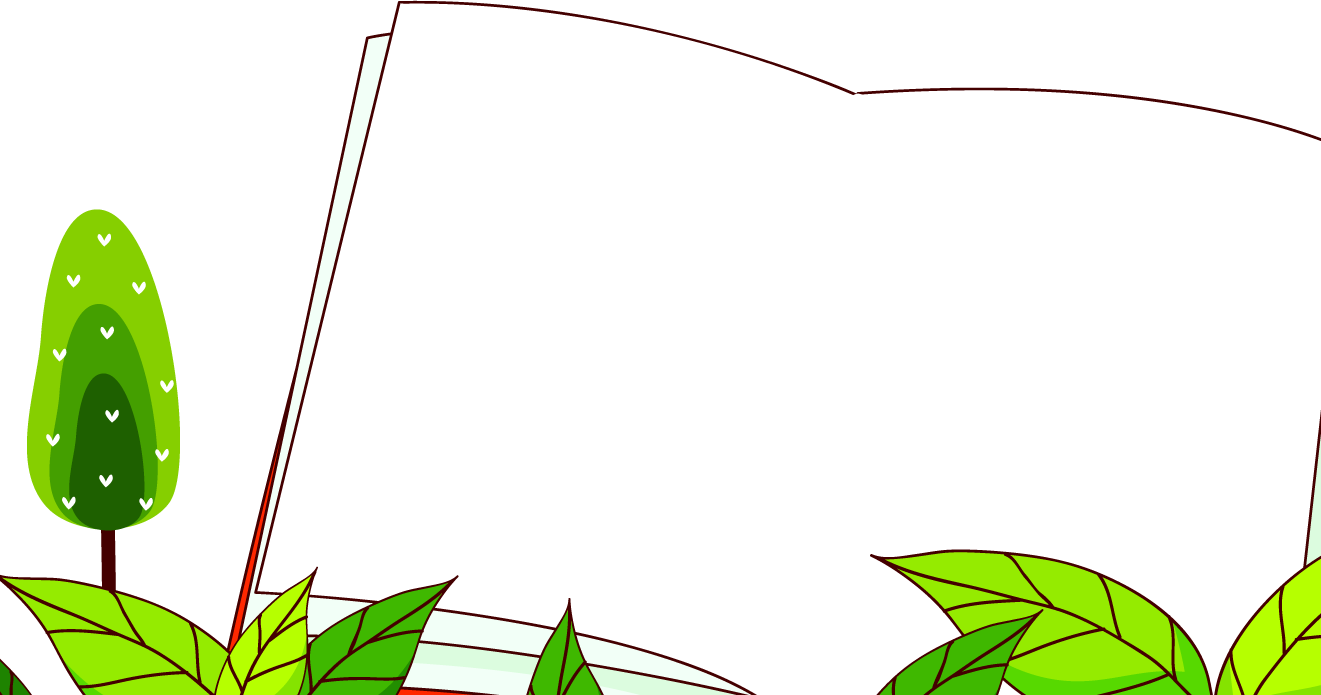 PHƯƠNG HƯỚNG
 TUẦN 11
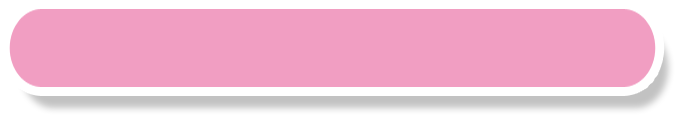 Tiếp tục ổn định, duy trì nề nếp.
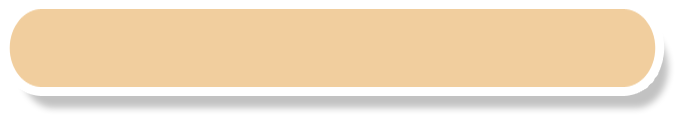 Tích cực học tập nâng cao chất lượng
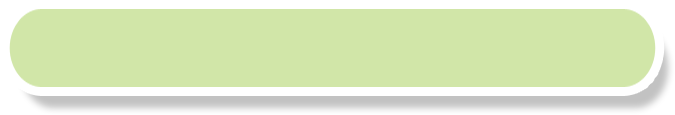 Tiếp tục duy trì các hoạt động: thể dục, vệ sinh trường, lớp xanh, sạch, đẹp và cả ý thức nói lời hay, làm việc tốt ....
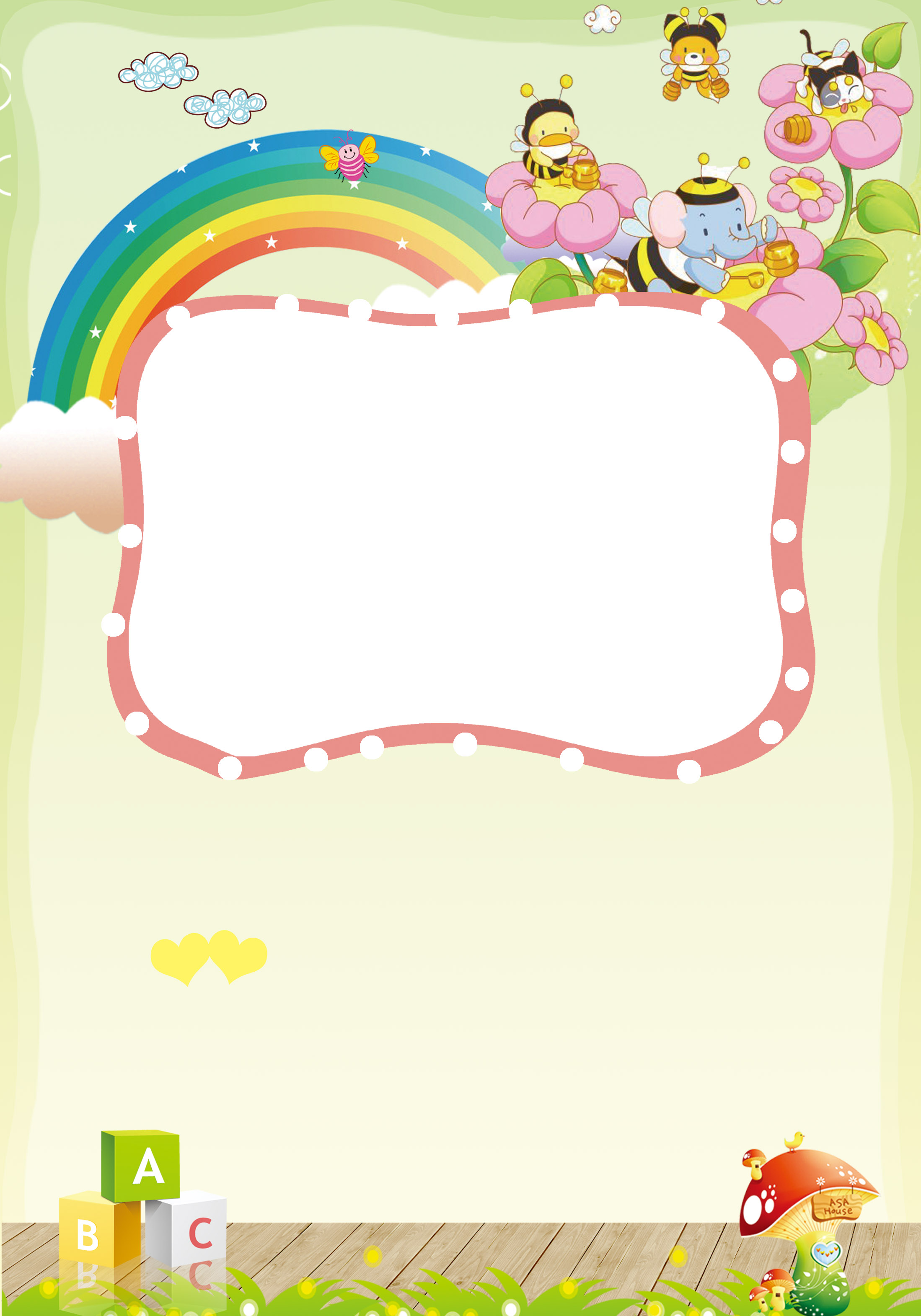 CHIA SẺ CẢM XÚC TRẢI NGHIỆM
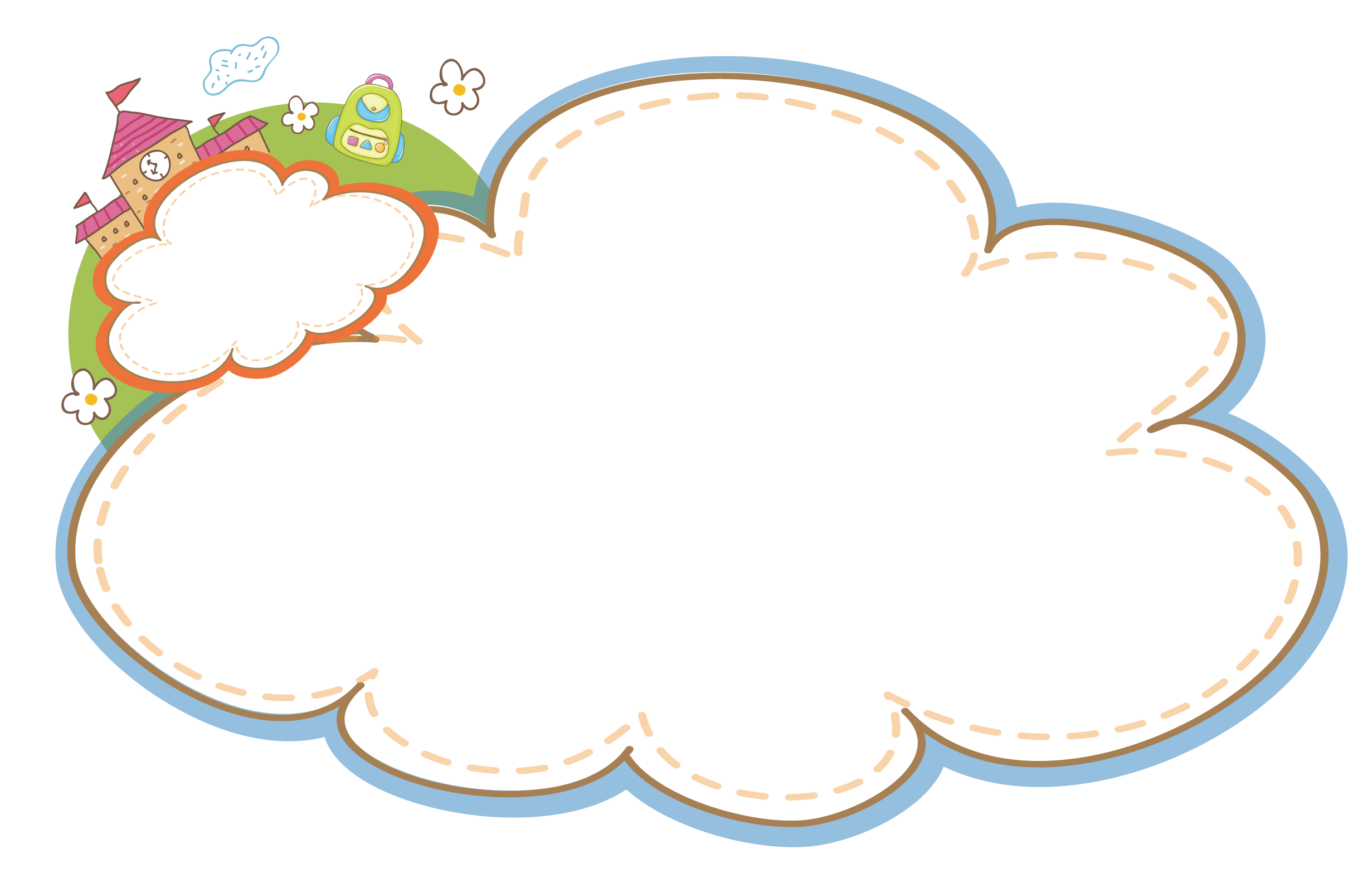 Chia sẻ về việc giải quyết mâu thuẫn của em hoặc của bạn bè ở lớp.
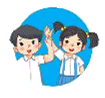 Nhờ bạn bè
Tự mình
ình
Nhờ thầy cô
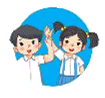 Sinh hoạt lớp
Chia sẻ về việc giải quyết mâu thuẫn của em hoặc của bạn bè ở lớp.
- Em có bao giờ mẫu thuẫn với bạn của mình chưa?
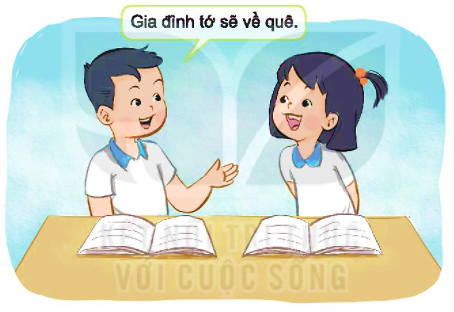 - Khi xảy ra mẫu thuẫn với bạn em đã làm gì?
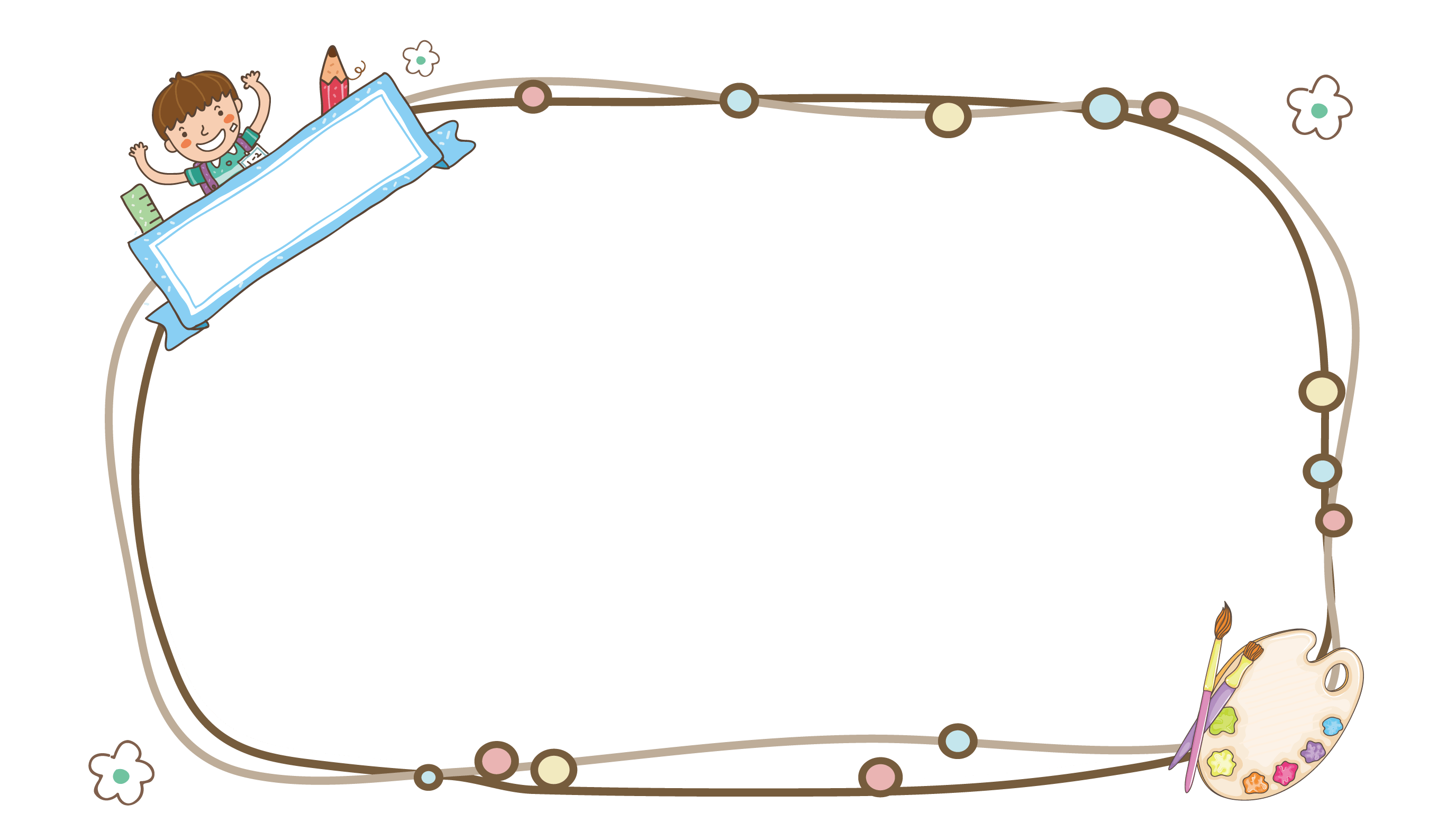 Trong học tập, sinh hoạt và vui chơi với bạn, không tránh khỏi có những mâu thuẫn, tranh cãi nảy sinh. Mâu thuẫn có thể xuất hiện từ lời nói, hành động không hợp lí, bị hiểu lầm. Nhưng chúng ta cần phải lựa chọn những cách giải quyết mâu thuẫn cho phù hợp không nên để mâu thuẫn dâng cao khiến cho sự việc không thể nào giải quyết được.
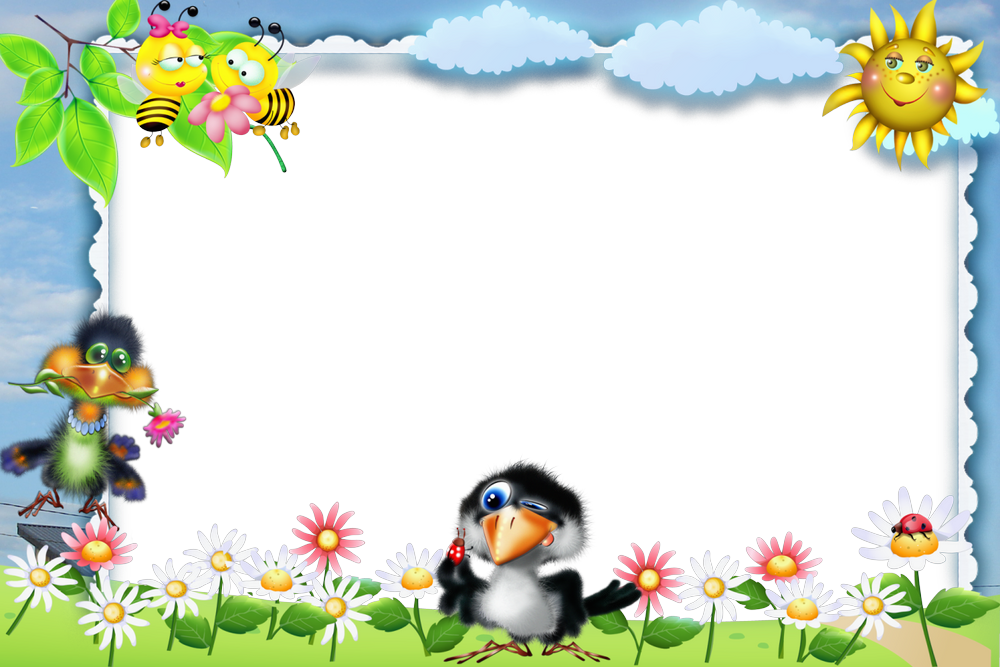 TRÒ CHƠI
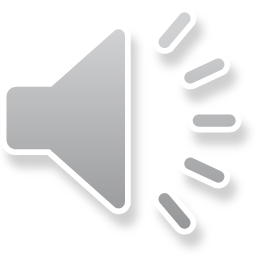 ĐUỔI HÌNH BẮT CHỮ
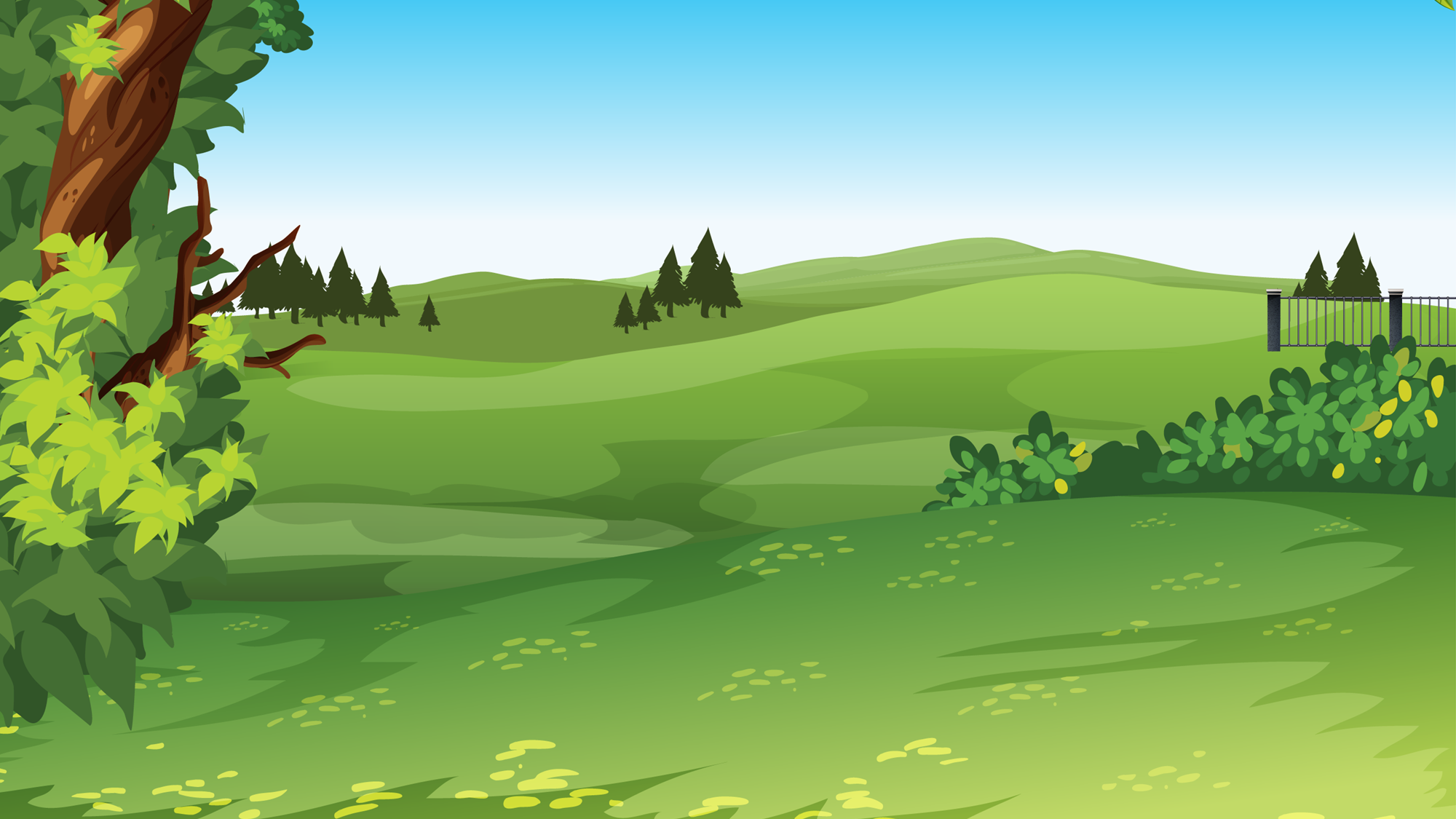 LUẬT CHƠI
Cô sẽ gọi 1 bạn bất kì, bạn nào trả lời sai sẽ bị mất lượt. Một bạn khác sẽ lên trả lời thay bạn, nếu trả lời đúng sẽ cứu được bạn quay trở lại cuộc chơi.
ĐUỔI HÌNH BẮT CHỮ
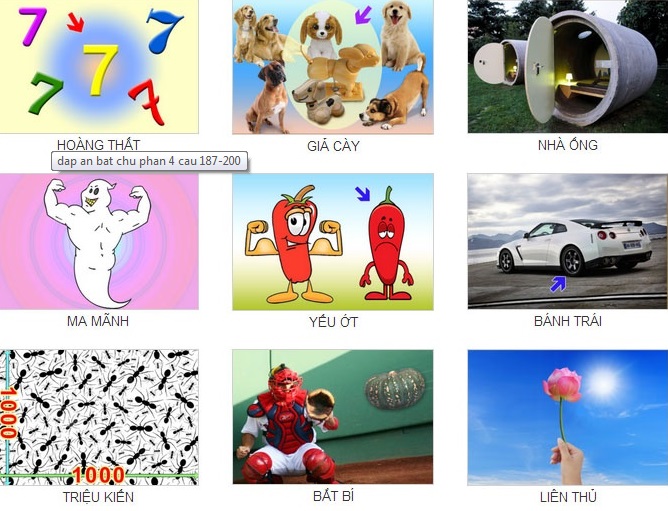 Yếu ớt
ĐUỔI HÌNH BẮT CHỮ
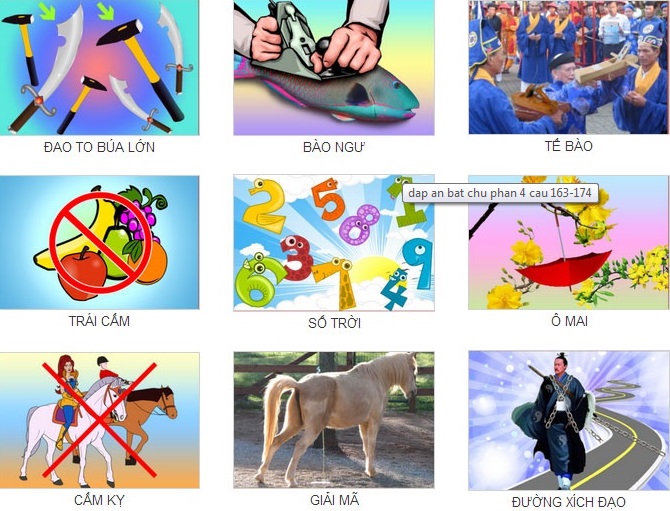 Ô mai
ĐUỔI HÌNH BẮT CHỮ
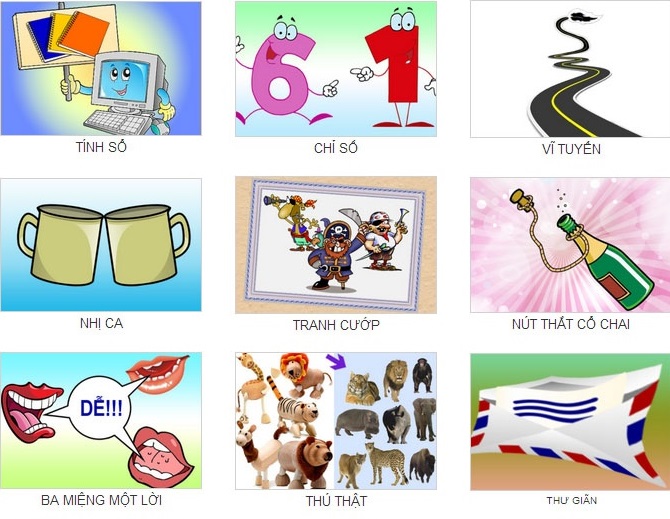 Tranh cướp
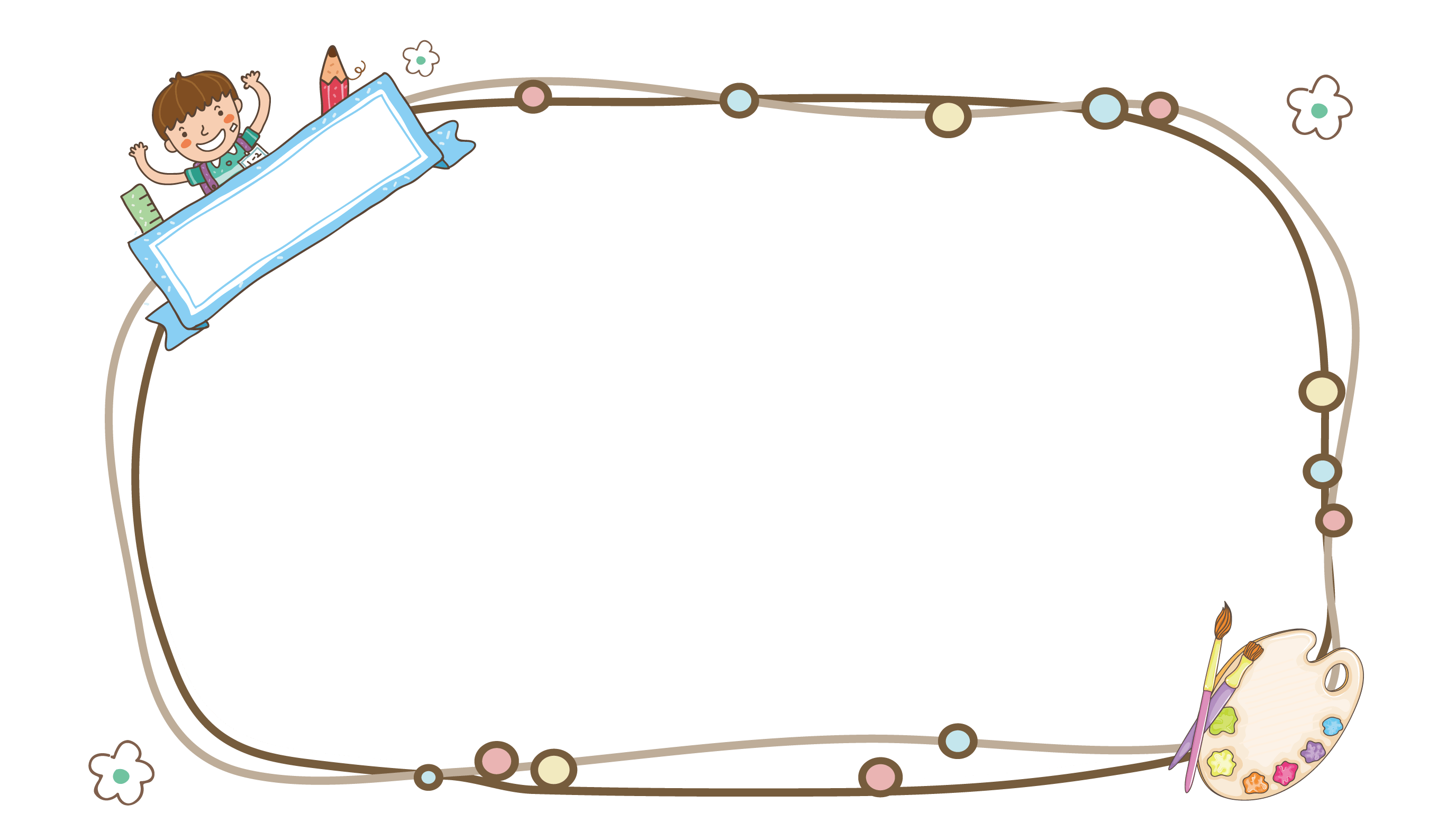 Trong những lúc mình gặp khó khăn, hãy tin rằng luôn luôn có thể nhờ tới sự trợ giúp của bạn bè.
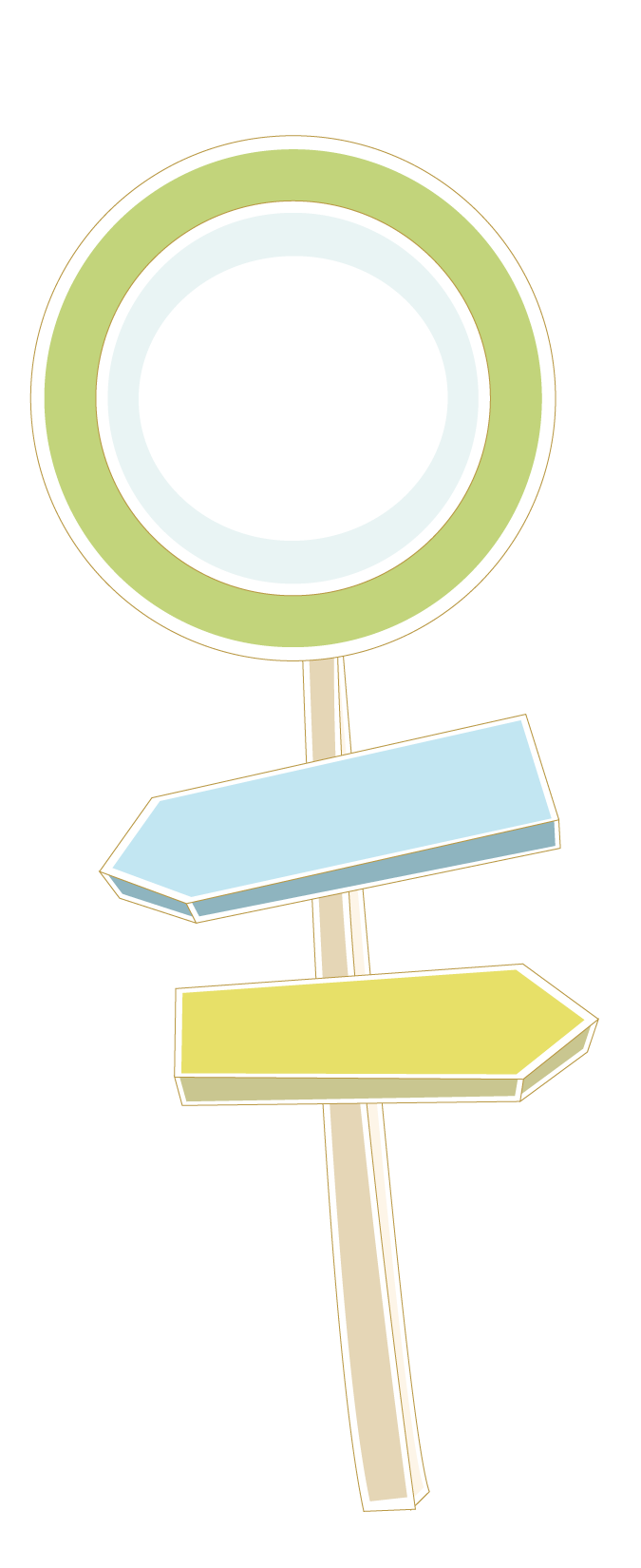 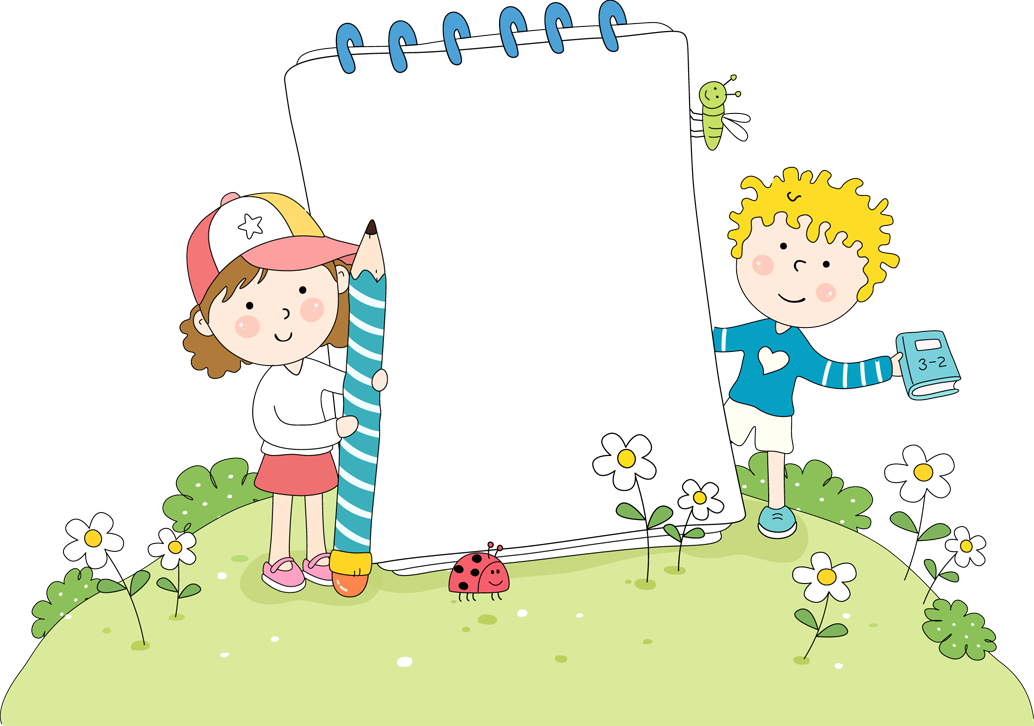 Cam kết hành động
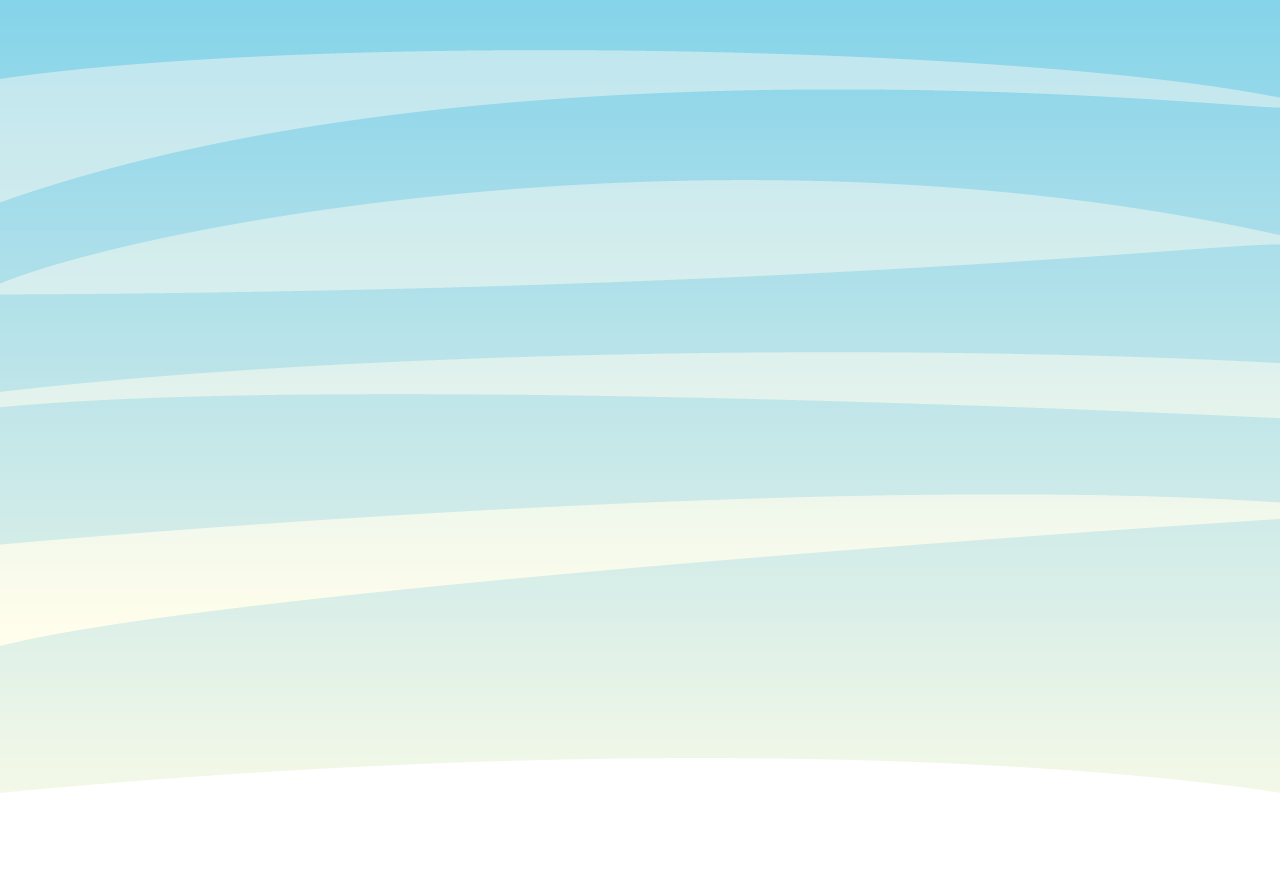 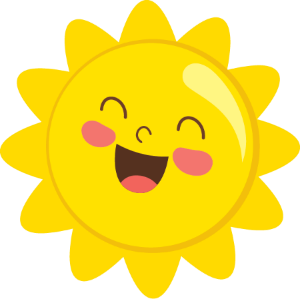 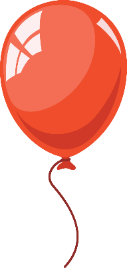 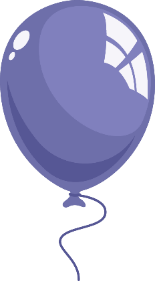 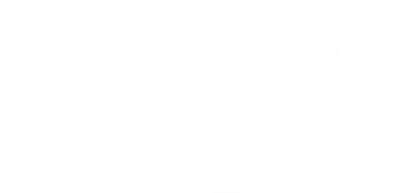 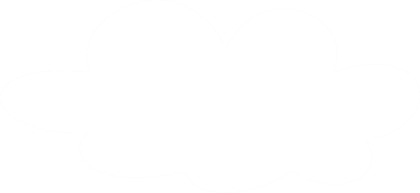 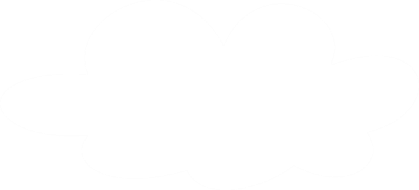 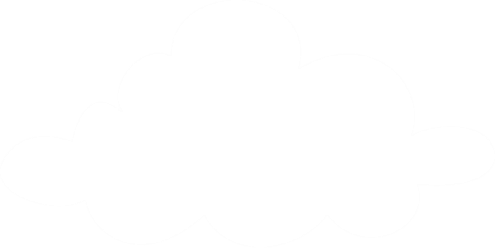 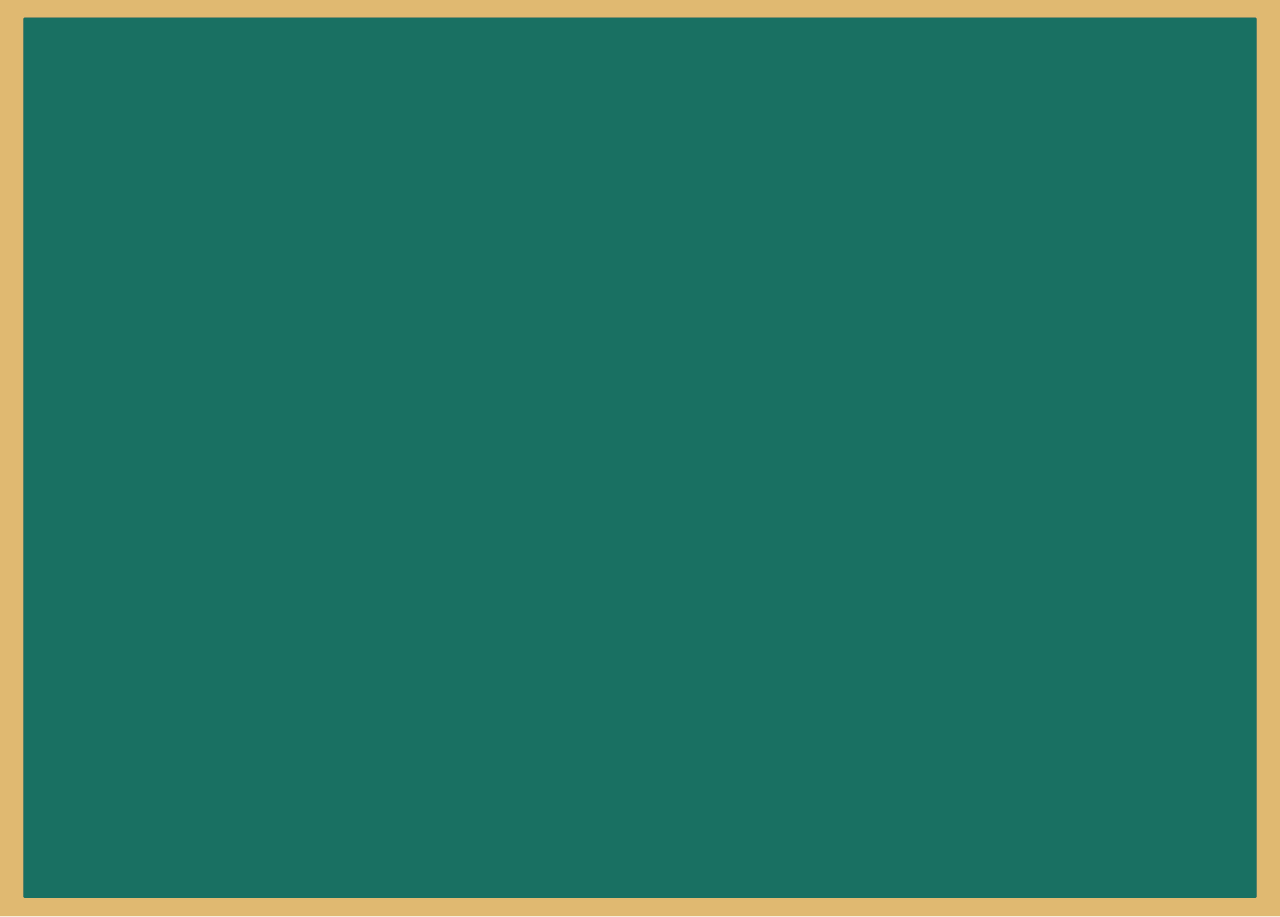 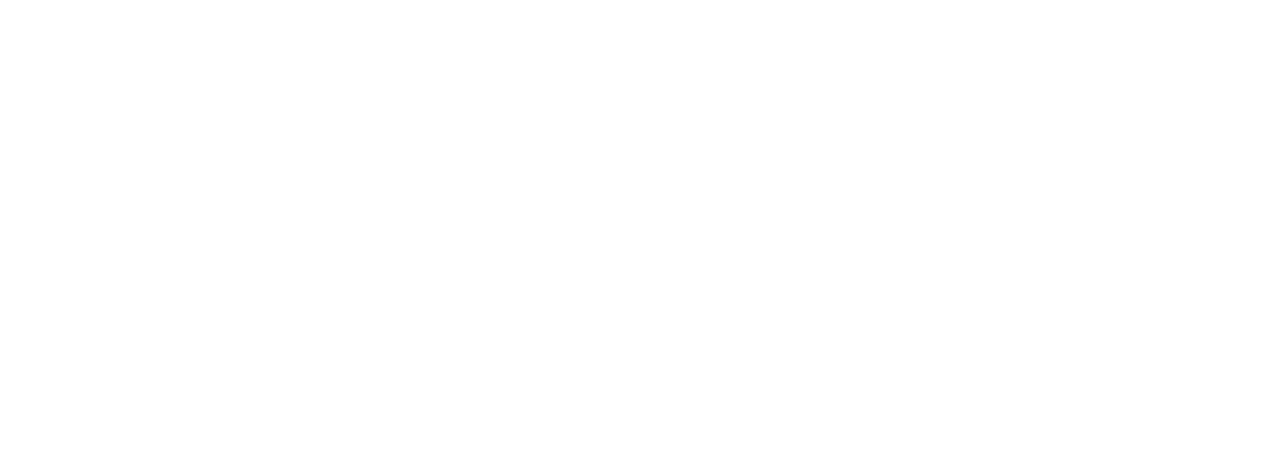 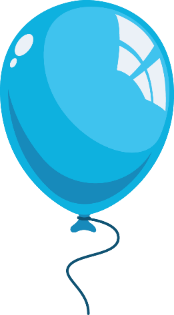 Kể với bố mẹ về việc giải quyết mâu thuẫn của em hoặc của bạn bè ở lớp.
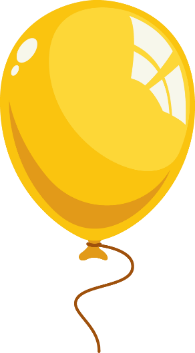 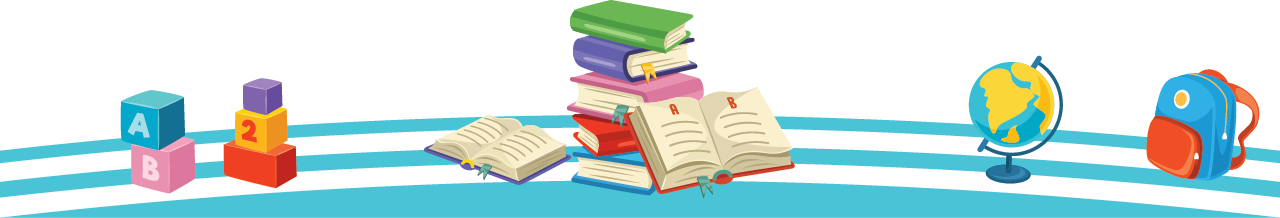 CHÚC MỪNG CÁC CON 
ĐÃ HOÀN THÀNH 
BÀI HỌC